Считай!
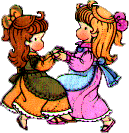 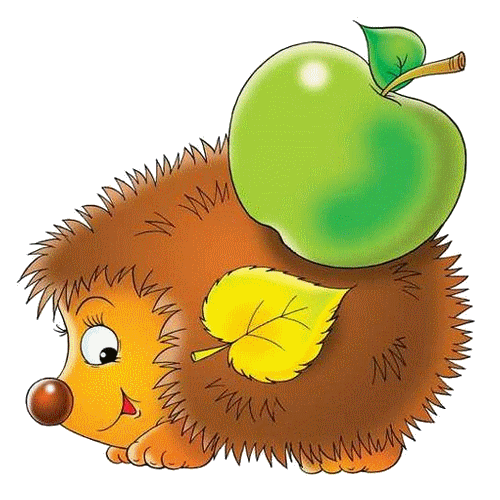 12 – 6 + 8 =
13
14
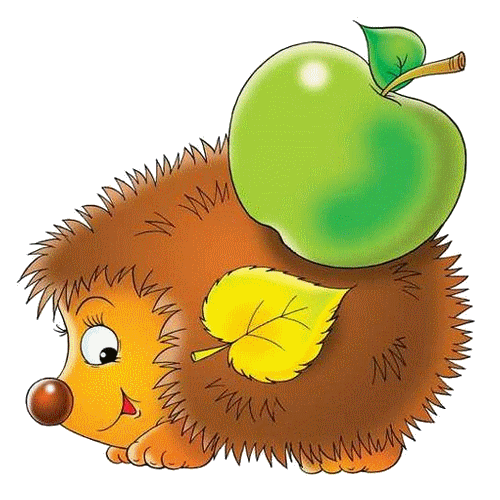 17
(18 – 8) + 30 =
40
12
67
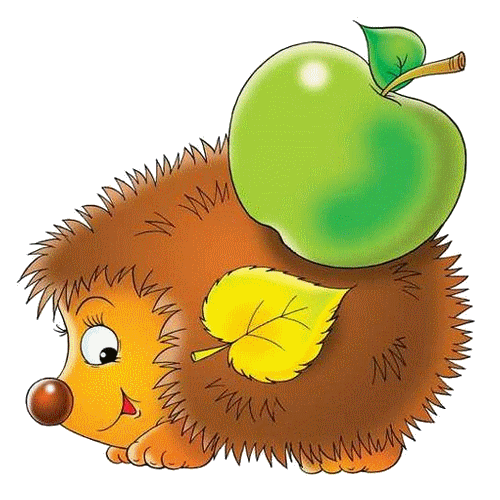 40 – (6 – 5) =
40
29
39
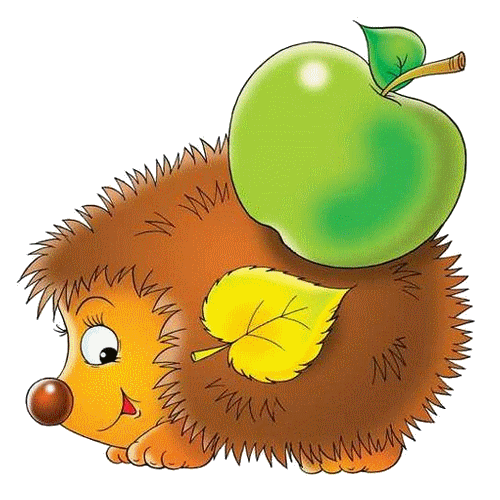 25 – 0 + 1 =
26
25
27
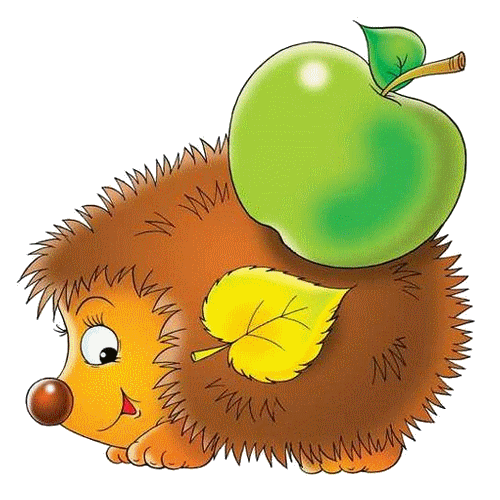 4 + 1 + 7  =
13
14
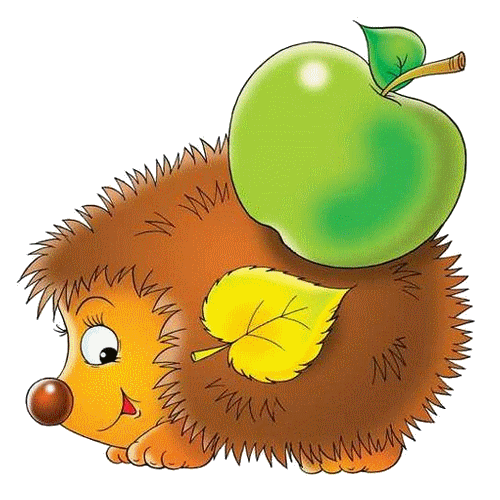 12
У Иры было 8 марок. 6 она отдала подруге. Сколько марок осталось у Иры?
2
14
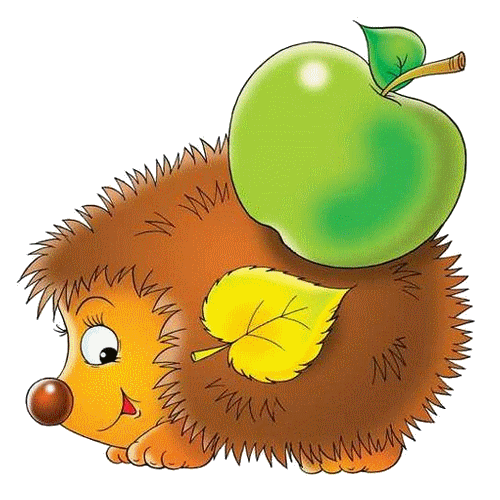 3
У пристани стояло 15 катеров. Когда несколько катеров уплыли, осталось 9 катеров. Сколько катеров уплыли?
6
7
8
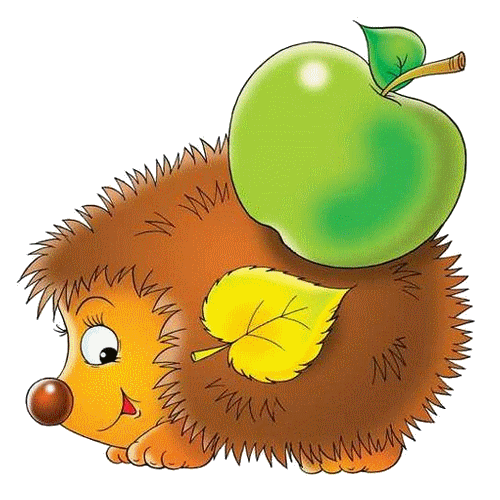 В магазин привезли 5 кг бананов и 8 кг апельсинов. 4 кг всех фруктов продали. Сколько кг фруктов осталось?
8
7
9
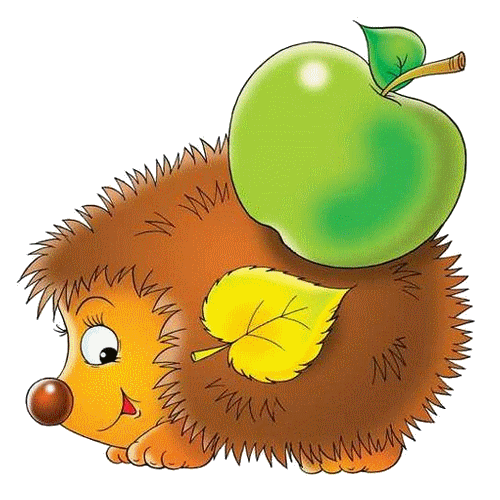 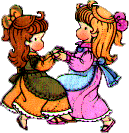 МОЛОДЦЫ!!!